Identity Management  |  Data Protection  |  Authentication Strategies
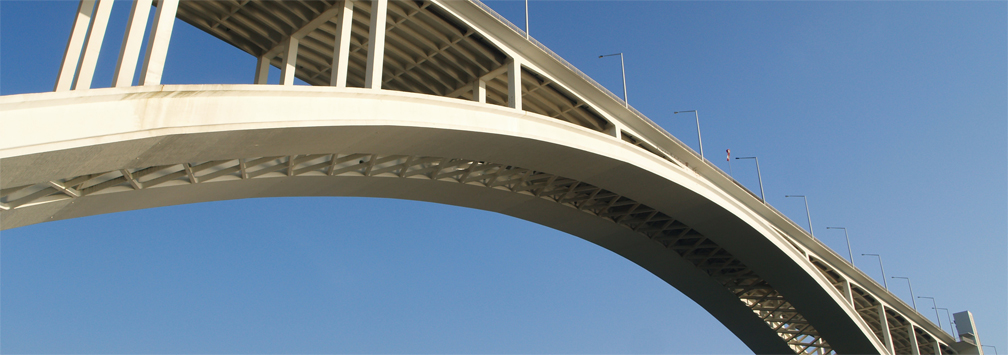 FIM Workflows with PowerShell
Presented by Craig Martin
October 2013
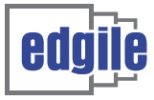 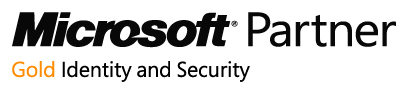 © 2013 Edgile, Inc. – All Rights Reserved
Edgile Introduction
Established in 2001 by Partners and Senior Managers from Deloitte to Deliver Security Solutions to Leading Companies:
Microsoft Security Solutions from the boardroom to the network
Addressing the most challenging security issues confronting our customers 
Long-term relations driving solutions from strategy to deployment
Edgile Exceeds Big-4 in Quality and Style:
Senior resources with real world experience
Small, focused and capable teams
Senior technologist
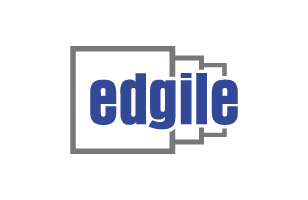 High
Low
Boutiques
MS
Expertise
VARS
Competitors
Junior Resources, 
High % of Clients Not
Reference-able
Big  4
Low
High
Professionalism
2
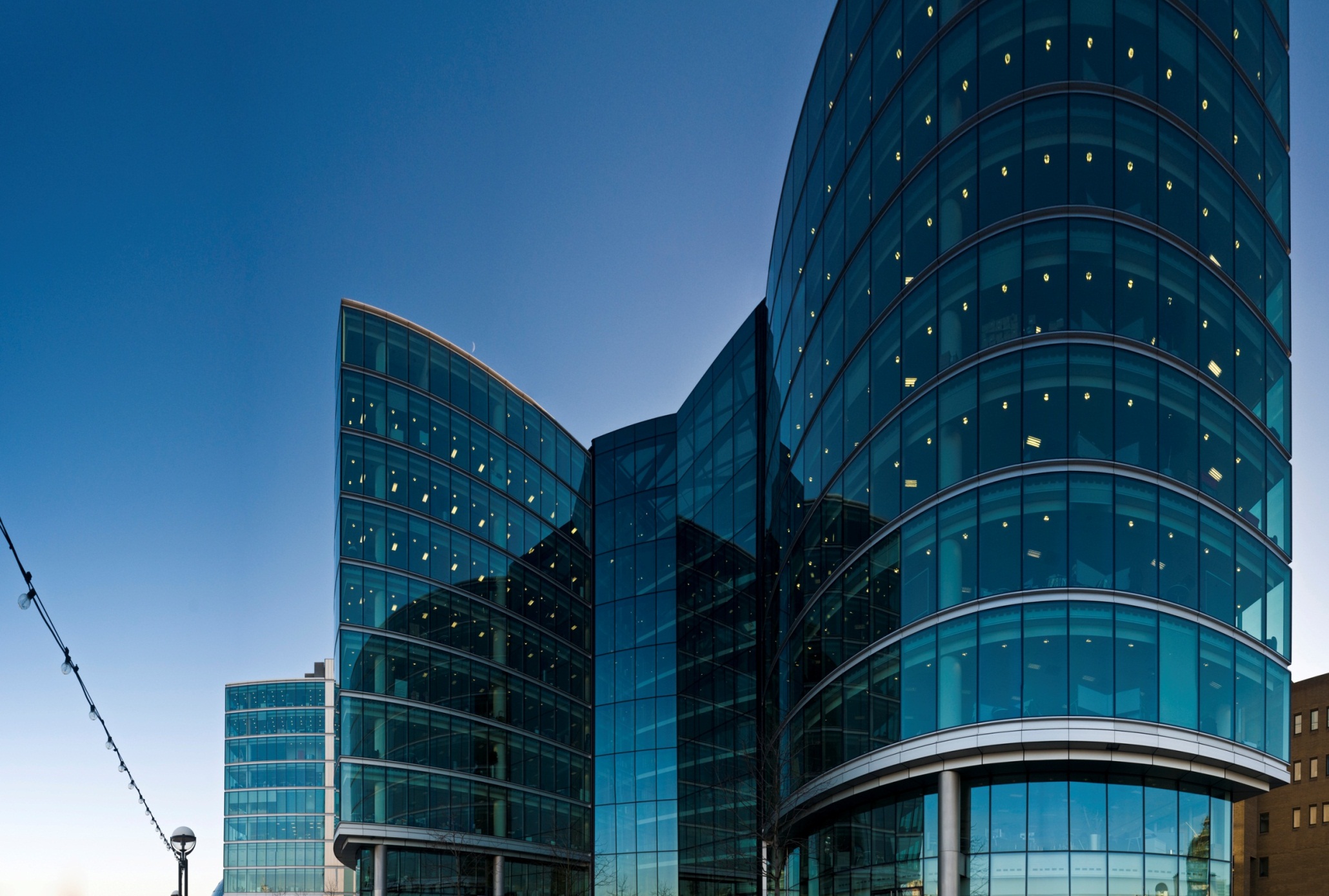 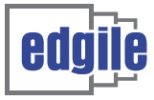 Table of Contents
FIM PowerShell Workflows
1
FimPowerShellWF.codeplex.com
2
Installing the Activity
3
The FIM Request Processor
4
Creating Workflow Scripts
5
Debugging Workflow Scripts
3
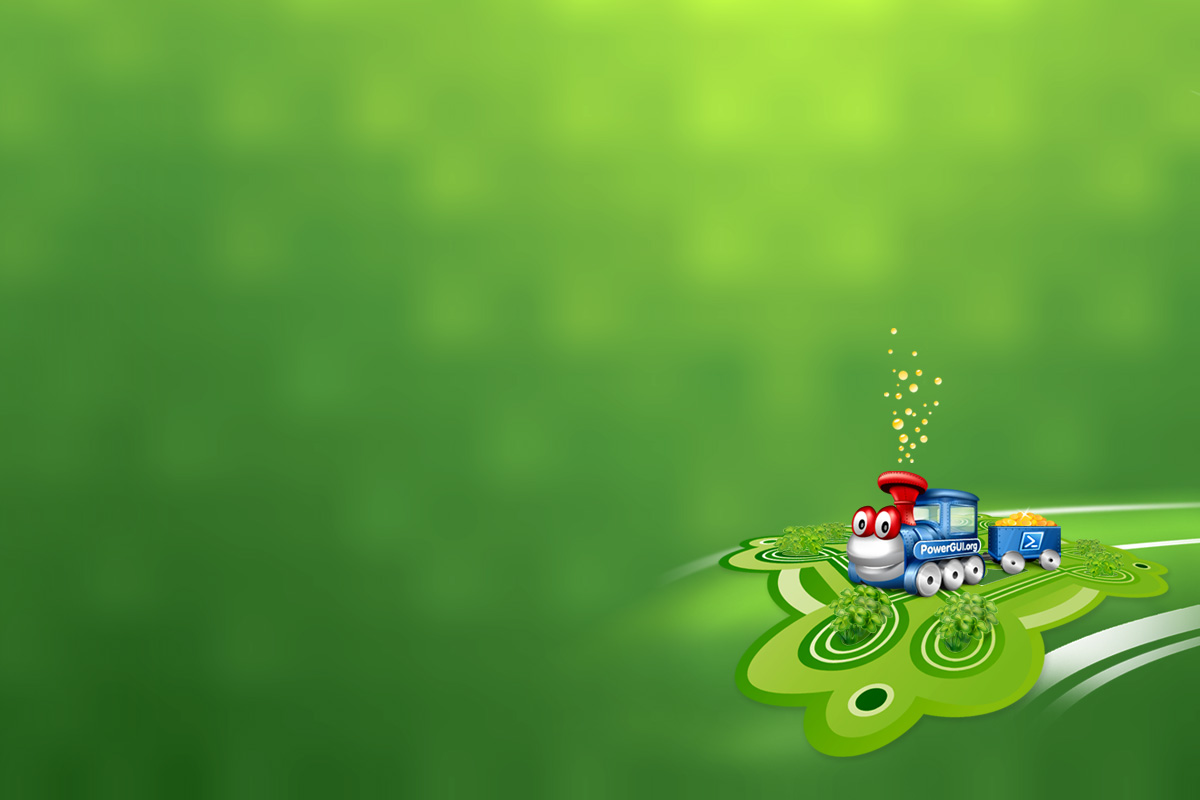 announcing
FIM PowerShellWorkflow Activity
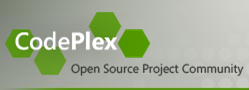 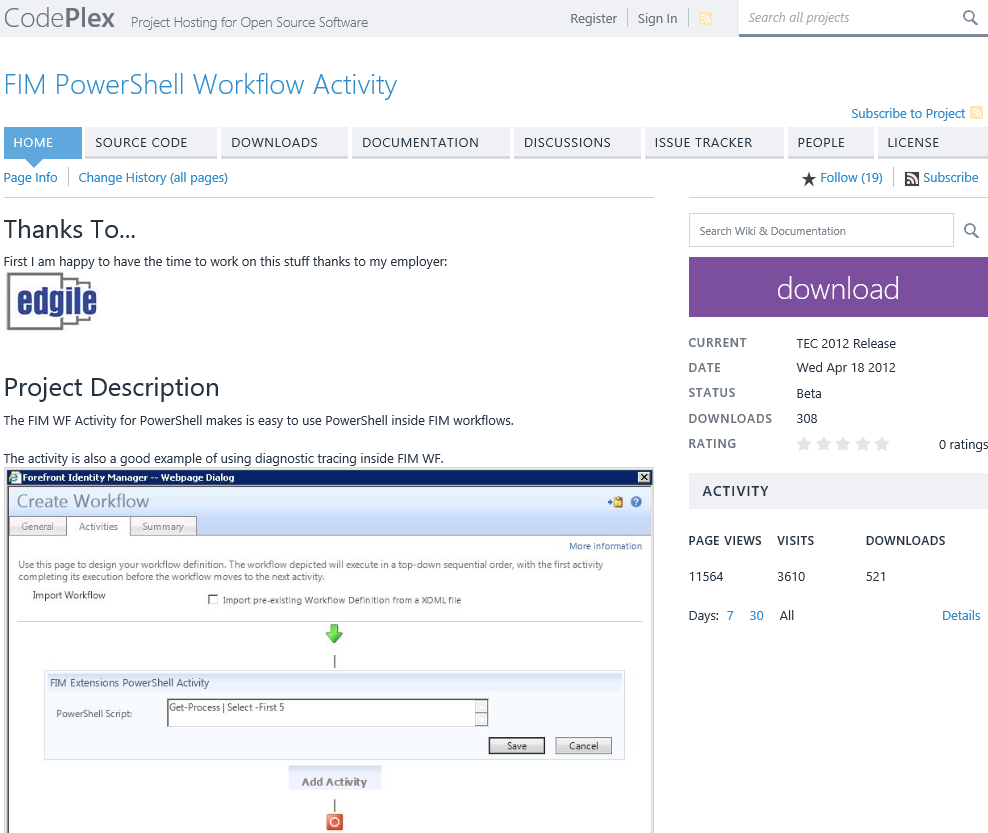 FimPowerShellWF.codeplex.com
[Speaker Notes: I use it in production on some very large deployments]
Installing the Activity
Add the DLL to the GAC
Update the FIM Service configuration file
Create a FIM Person object for the FIM Service service account
[Optional] Enable Tracing
[Optional] Create a Windows EventLog Source
6
Installing the Activity
7
FIM Service Pipeline
Every request to the FIM Services passes through the request pipeline
Workflows can be triggered via policy at each step
New
Request
Permissions
Validation
Authentication
Authorization
Action
(Response)
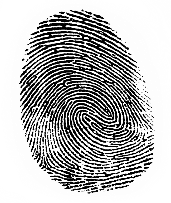 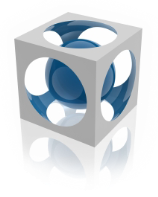 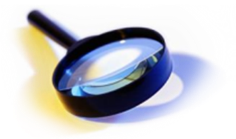 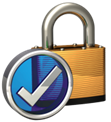 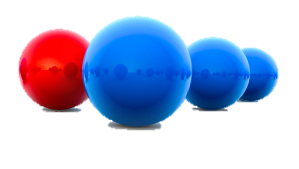 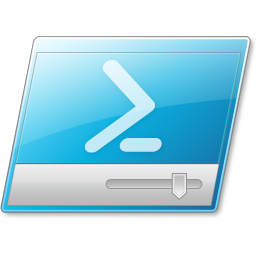 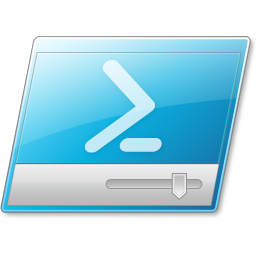 Access control policies applied
Defined in management policy rules
User identity validation
Self-service password reset
One-time pass code integration
Manager approval
Data input validation
Last chance to reject a request
Successful request response workflow
Most common extensibility point
8
Why PowerShell Workflow Scripts?
Once you get PowerShell, these are very quick to produce
Easy to develop, test and debug
Good Instrumentation
9
Why –not PowerShell Workflow Scripts?
Your team already has WF/C# skills
You need the FIM building block activities
Performance penalty of a PowerShell WF is not acceptable
10
What can you do from that script?
Pretty much anything PowerShell will let you do (limited mostly by your imagination)
Integrate with Active Directory
Integrate with O365
Integrate with the FIM Service
For example, using the FIM PowerShell Module
11
What can’t you do from that script?
Authentication Activities
Collateral FIM Requests
FIM Impersonation
Custom Approvals
*Use .NET Framework 4.0 and above
*Use PowerShell V3+ modules

*workaround is to use WinRM
12
AuthZ WF Sample
13
Viewing the Workflow in FIM
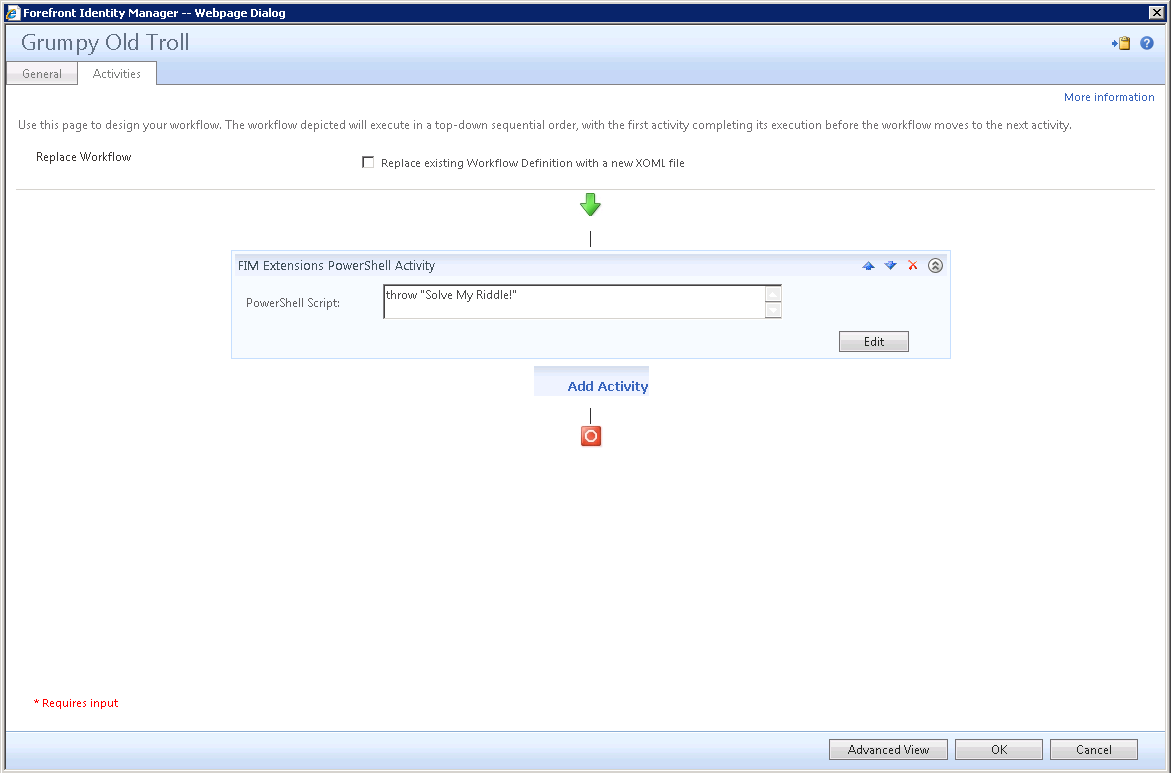 14
View a FIM Request that hit AuthZ
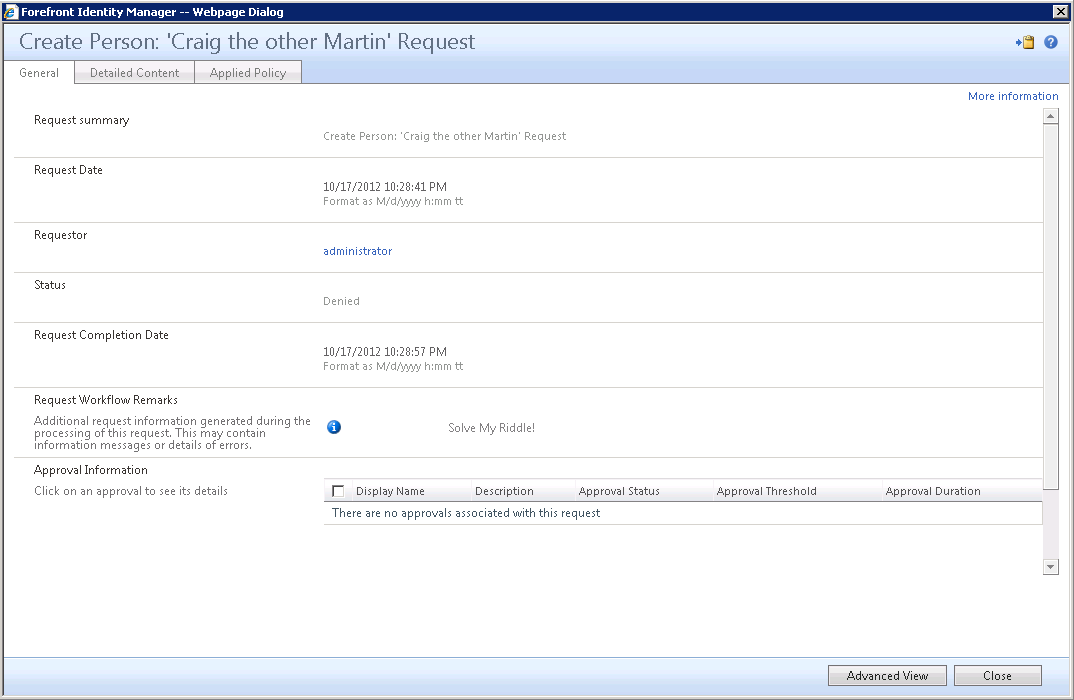 15
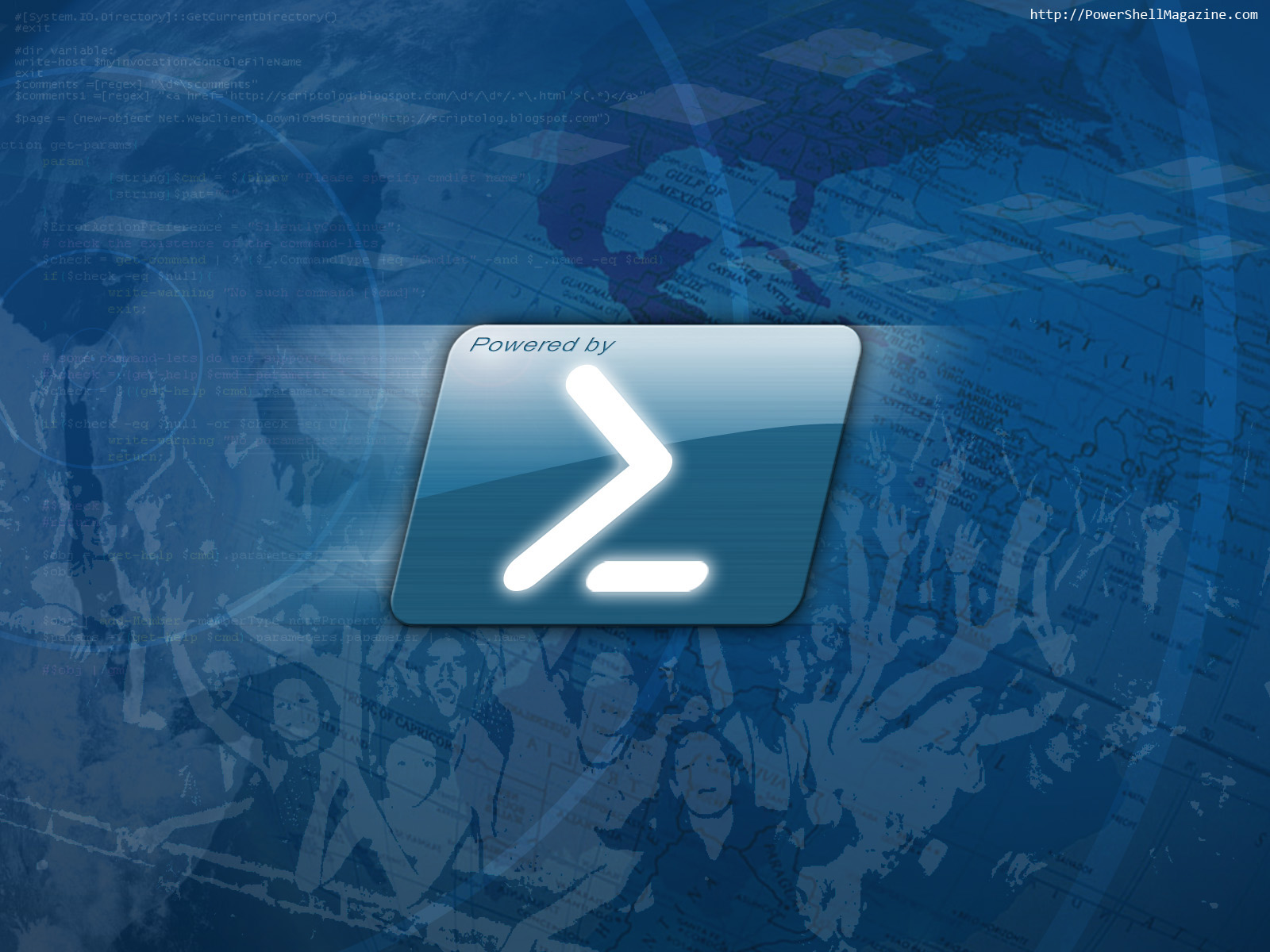 DEMO
AuthZ Workflows
16
Anatomy of a FIM Request
17
Reading FIM Request Details
18
Getting Objects from FIM
19
Getting Request Parameters
20
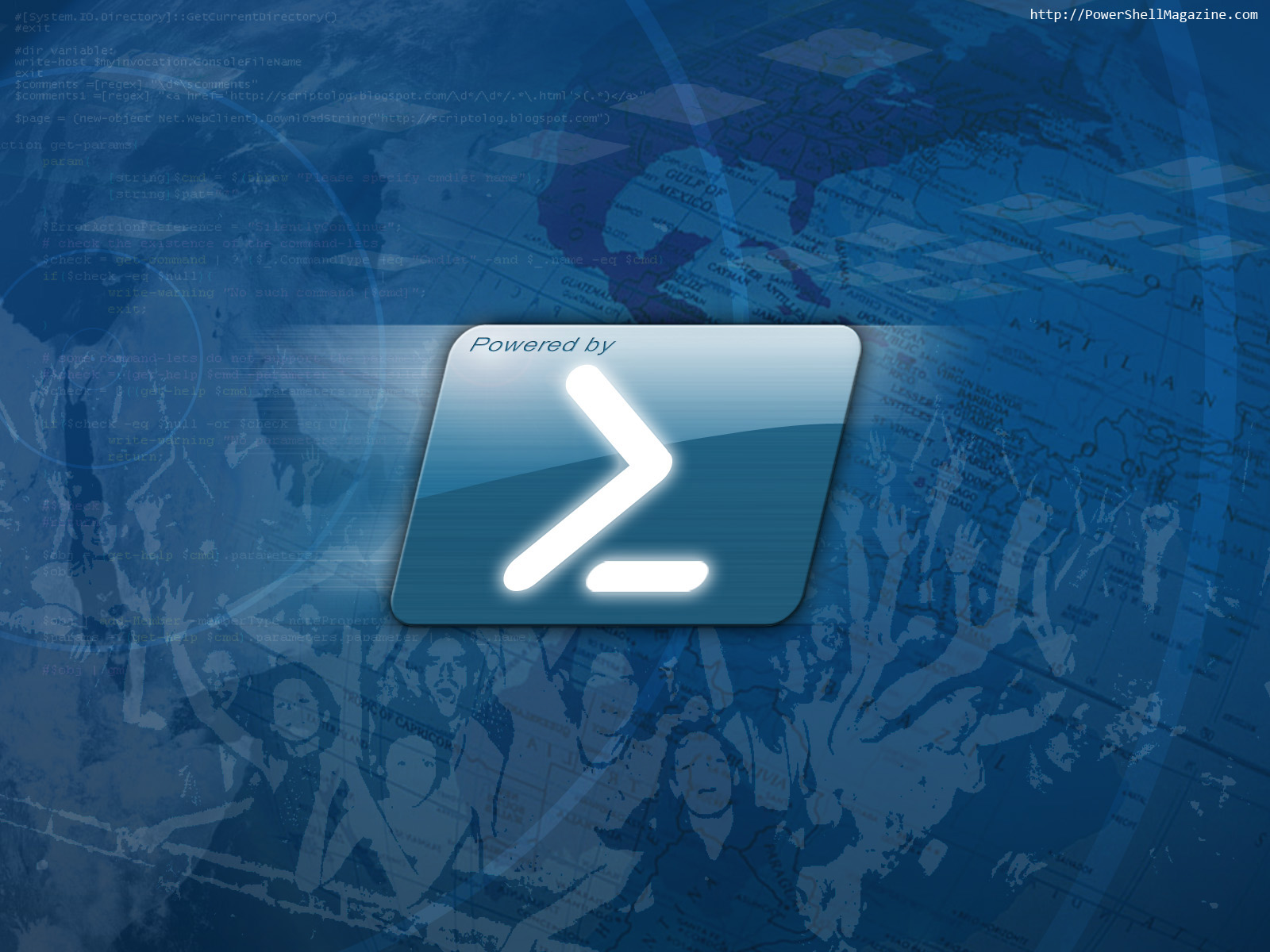 DEMO
Viewing PowerShell Trace Output
21
Debugging a Workflow Script
22
Debugging a Workflow Script (Sneaking Code Into Comments)
23
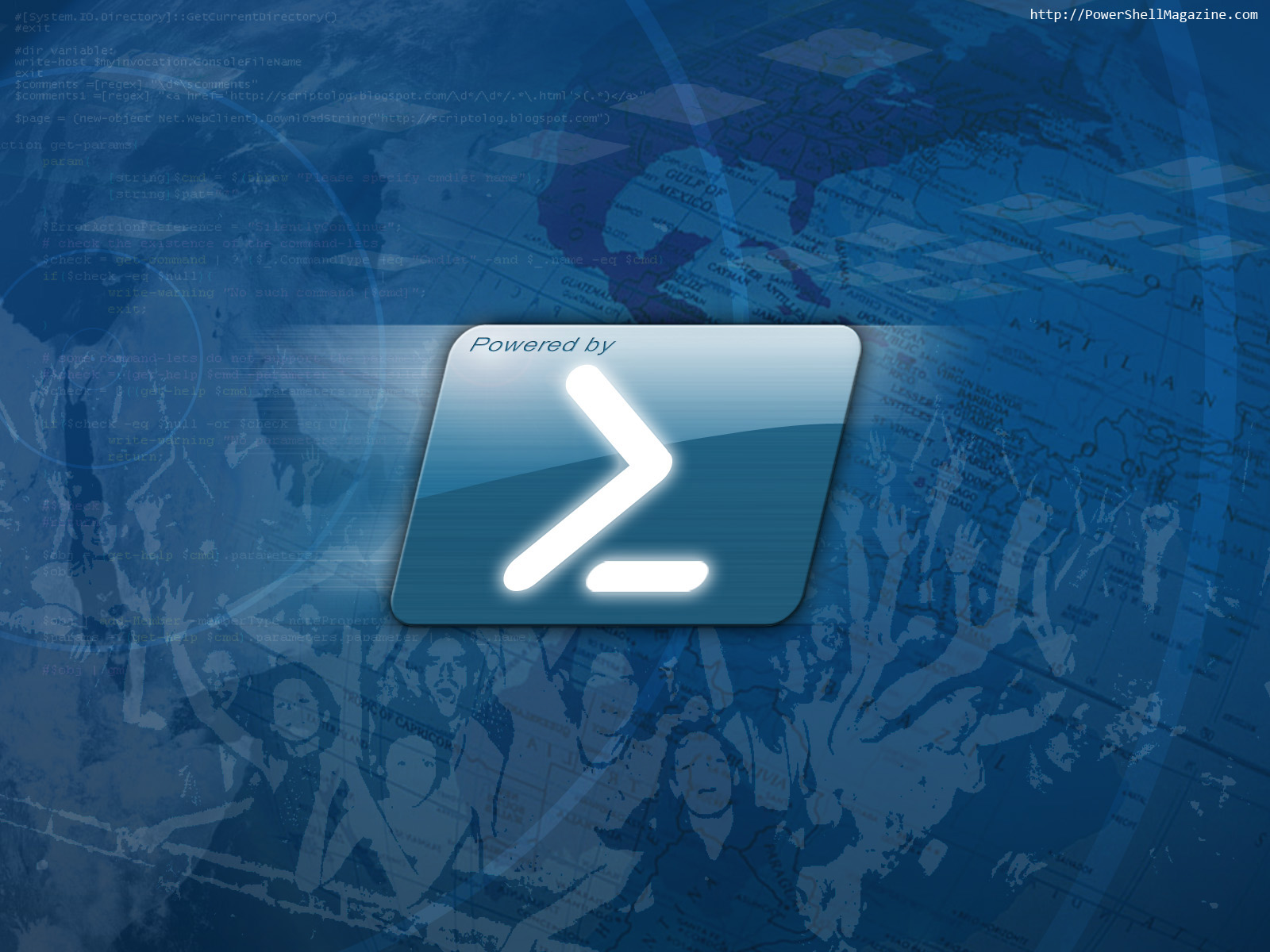 DEMO
Debugging a Workflow Script
24
PowerShell WF Activity Roadmap
Implementation of script retry and delay
ETW tracing
Event log integration
Better AuthZ model
25